Woolly apple aphid and earwig modelling
Hayden Tempest
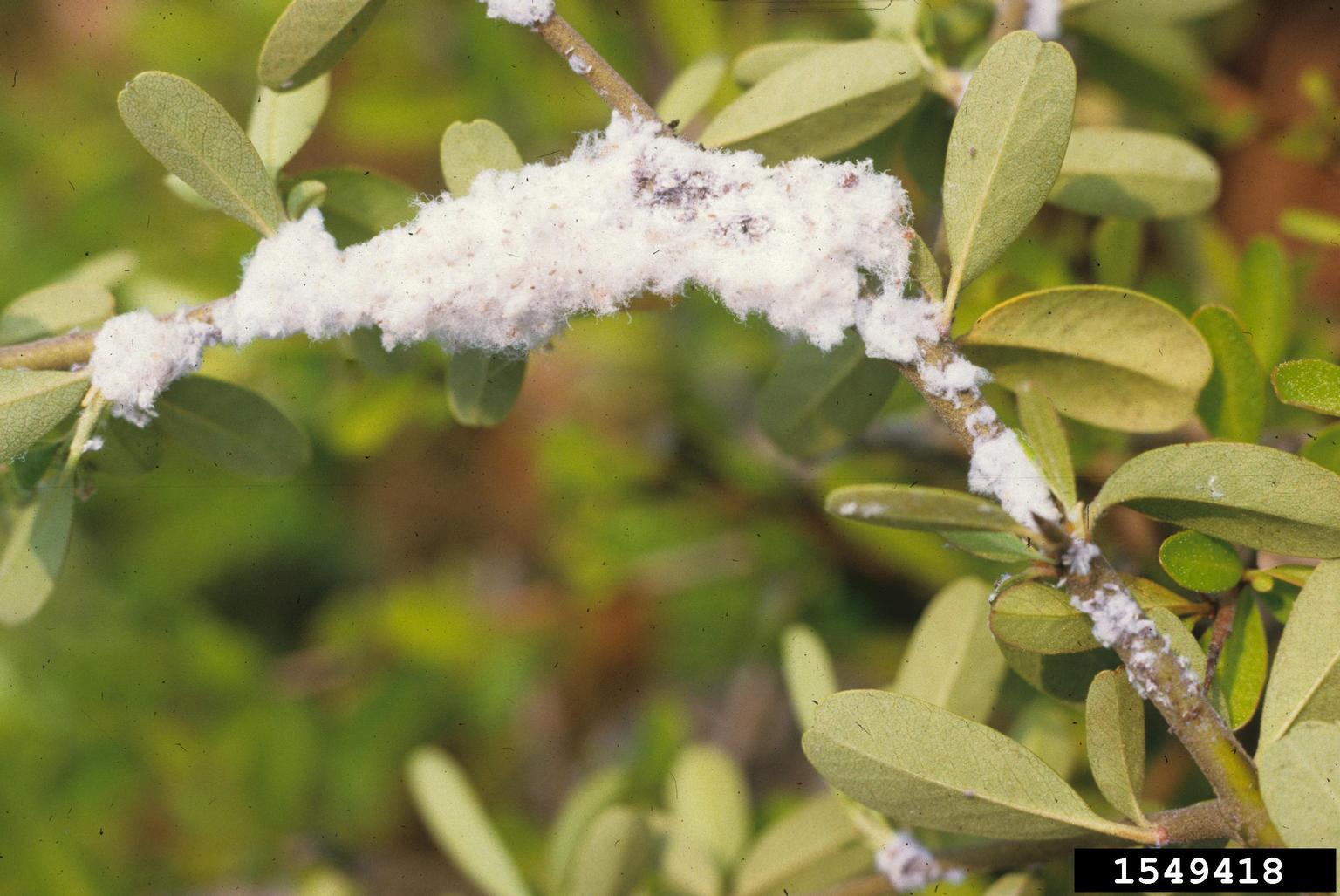 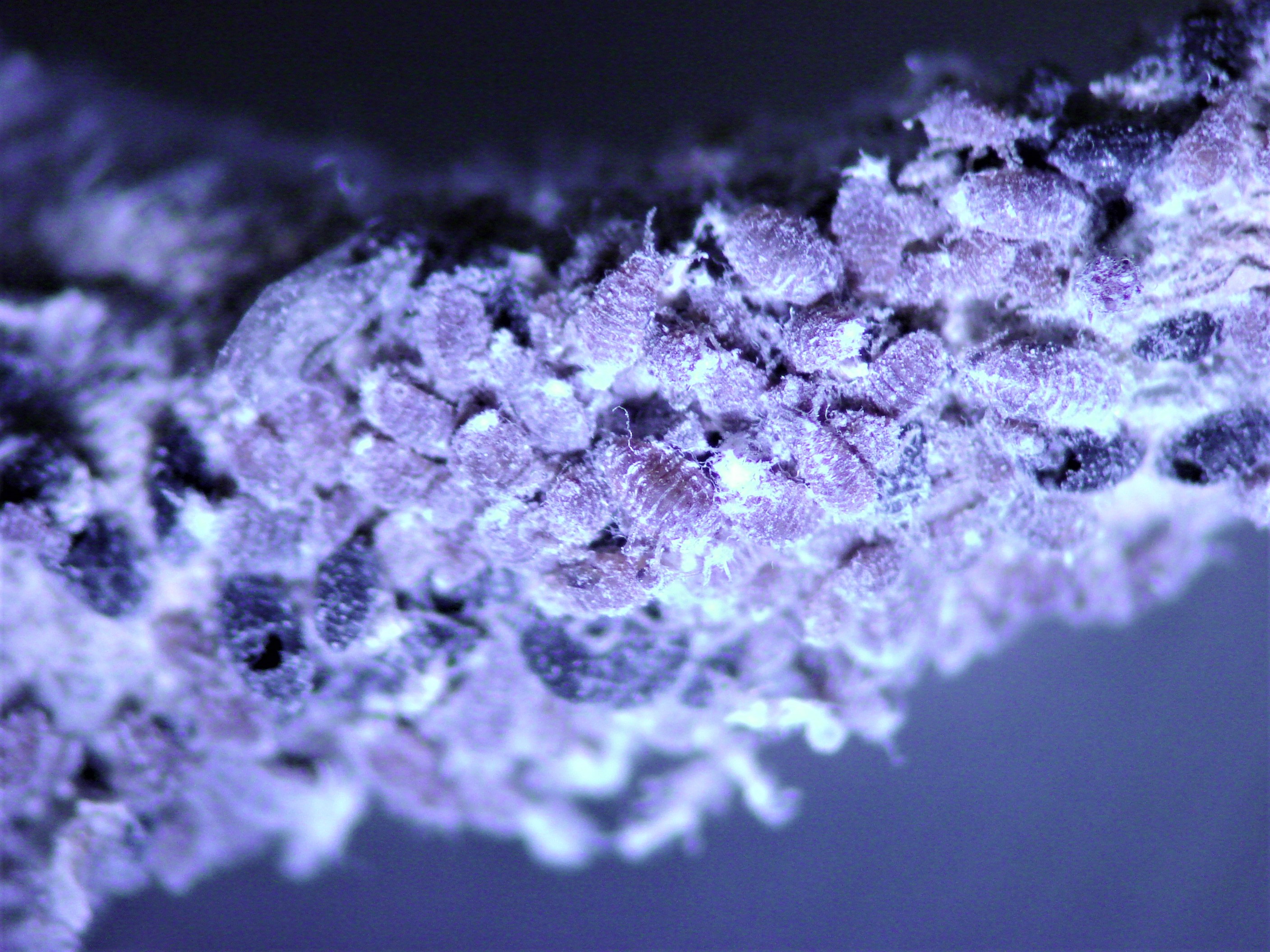 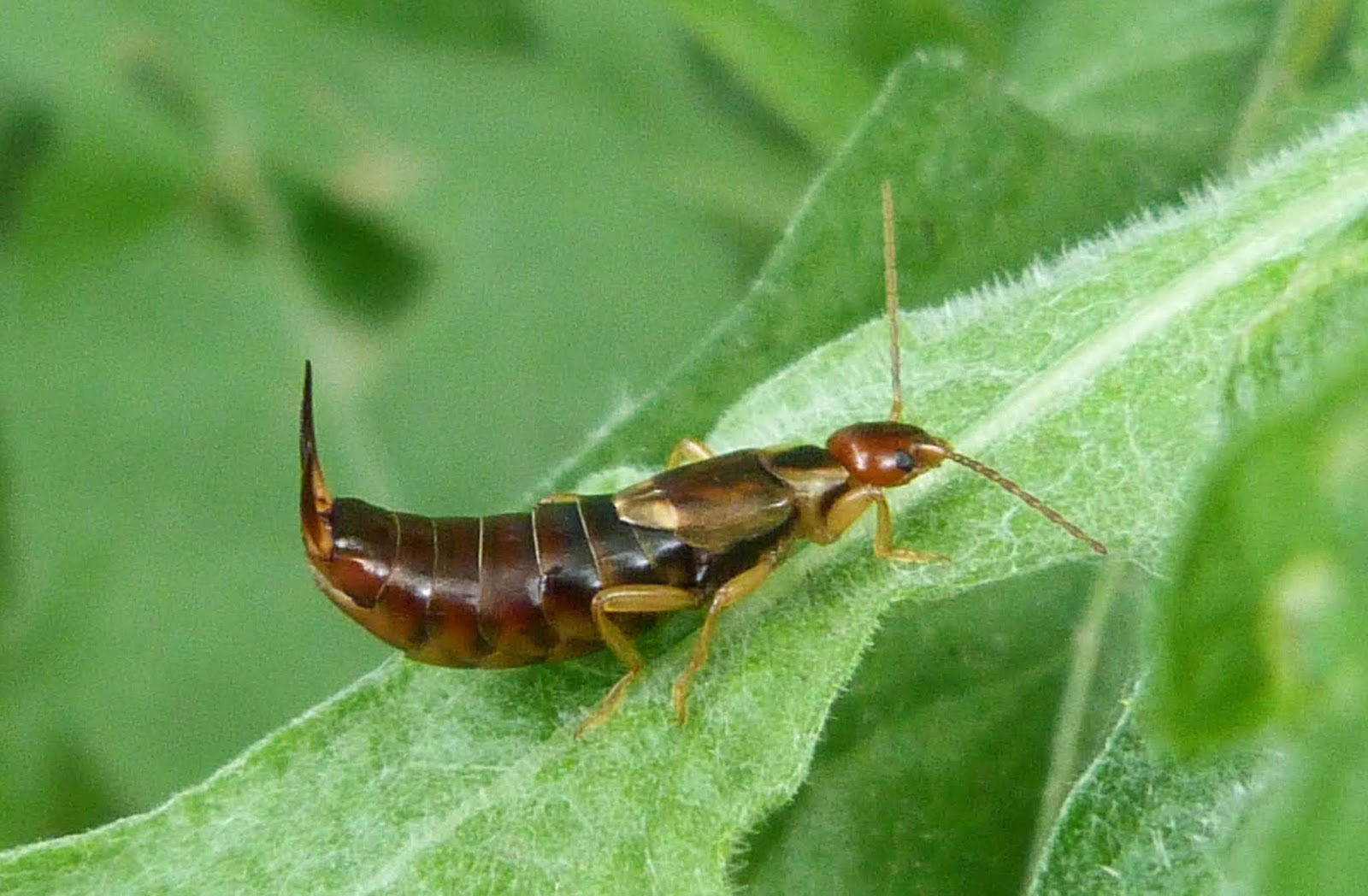 Cut to raw data
My variables
Dependent variables
Independent variables‘Explanatory factors’
Labels
Geographic area Farming system Orchard age Rows per bed Moss score Algae score
WAA countEarwig count
Cut to average count data
First go at model fitting (went badly)
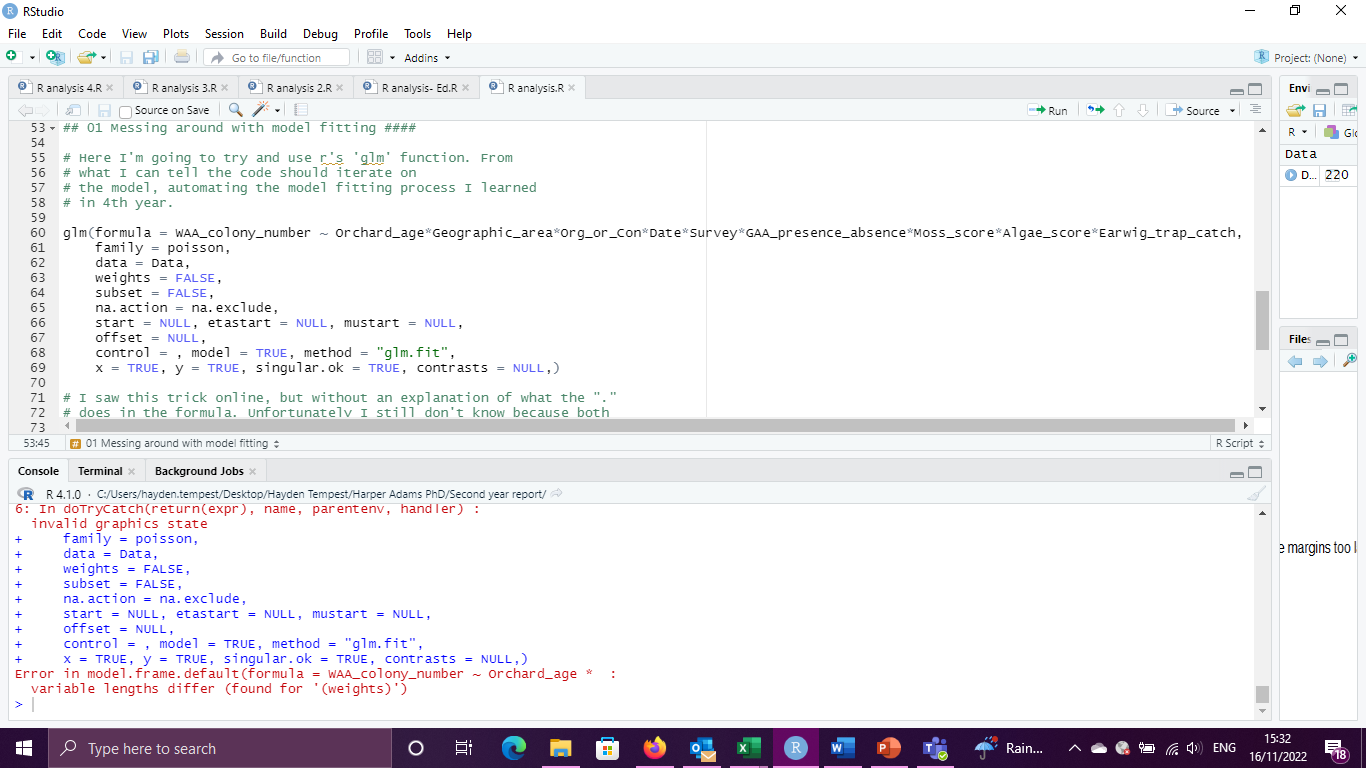 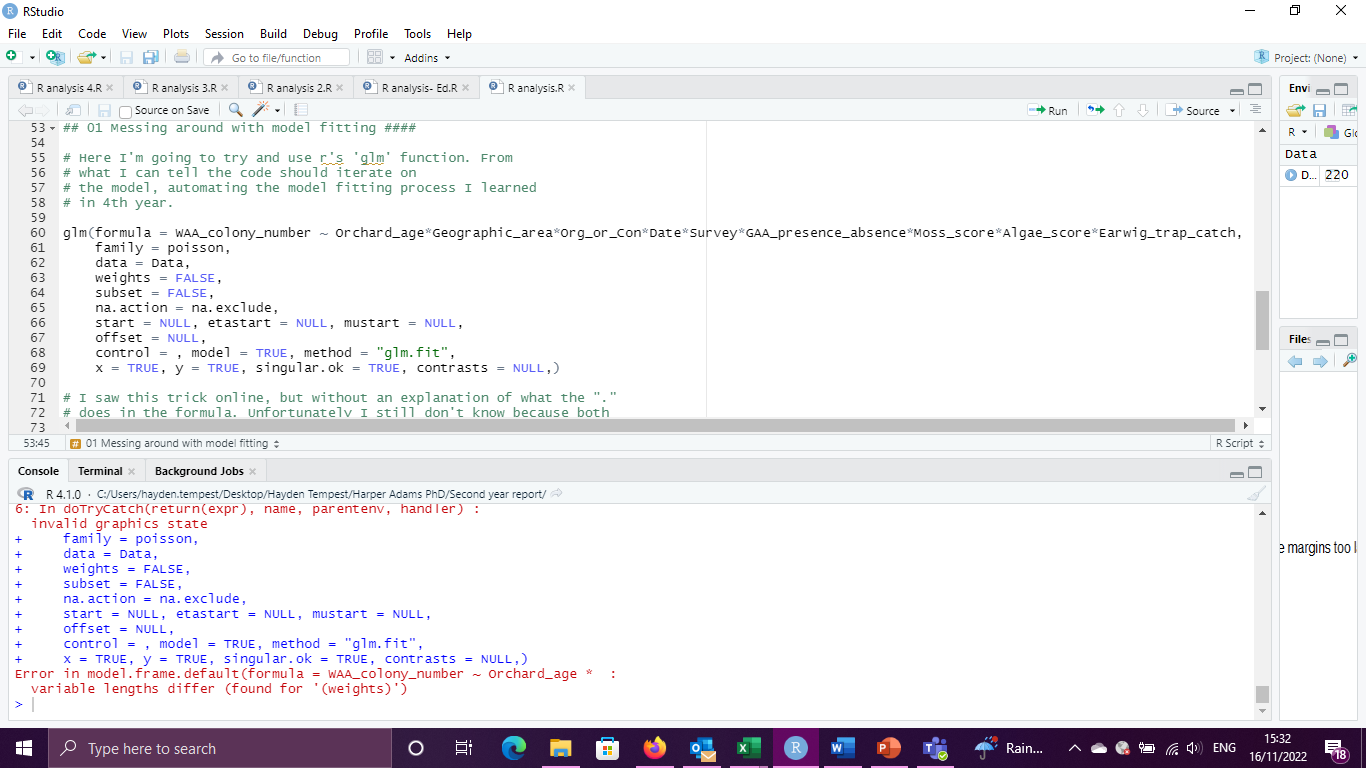 9 variables, each separated by an ‘*’
Ed to the rescue
9 variables, each separated by an ‘*’ 
=
Over 500 possible factors and interactions
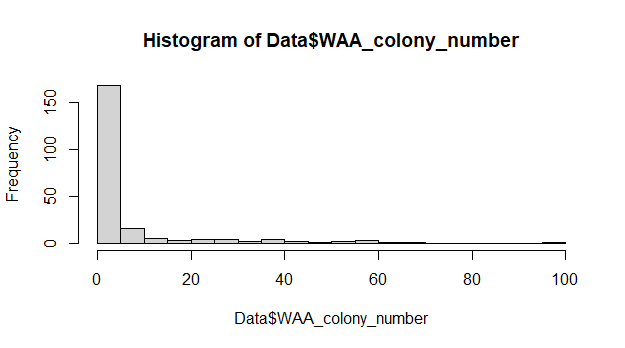 Data structure
Explanatory factors at each level
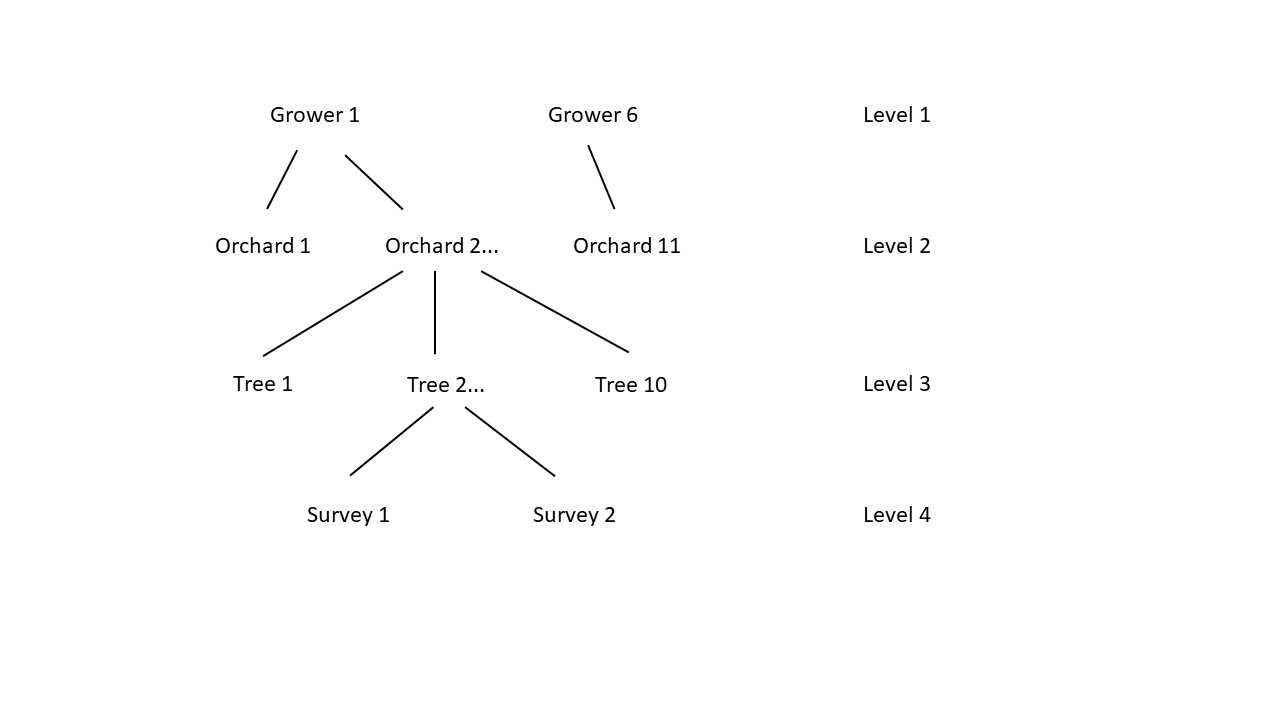 Geographic area
Farming system, orchard age, rows per bed
Moss score, algae score
WAA presence, earwig presence